GIMPで年賀状
神戸大学　北野太朗、古家健次
今日の内容
年賀状（裏面）作りを通して、
　GIMPの機能を実演しながら紹介する
GIMP (GNU Image Manipulation Program)
特徴
画像編集・作成ができる
多彩な機能
Linux, mac, windows で使える
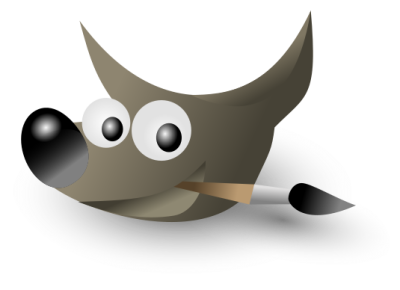 フリーソフトウェア
ウィルバー
GIMPの入手先
for Linux
http://www.gimp.org/
for Windows
http://gimp-win.sourceforge.net/
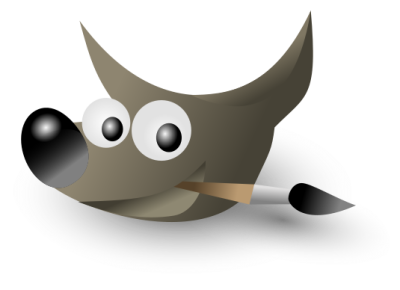 本日の素材
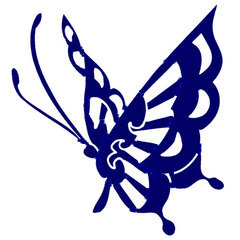 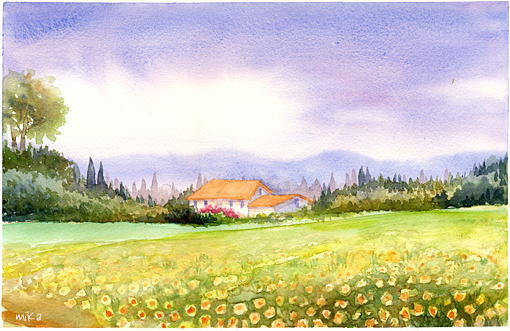 画像の加工
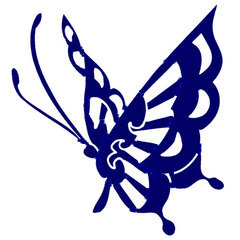 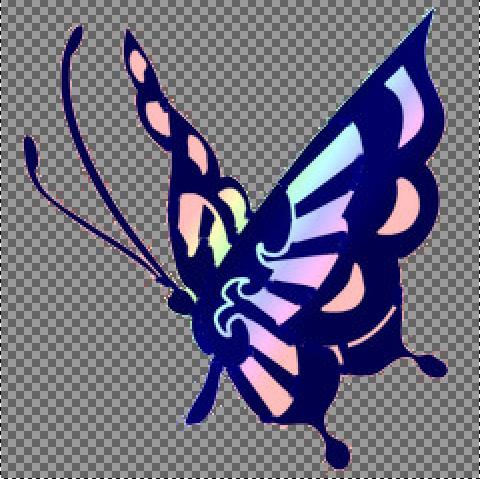 アルファチャンネルとは
RGBチャンネル
RGB値(Red,Green,Blue)を保存するデータ領域
アルファチャンネル
アルファ値(透明度情報)を保存するデータ領域
0(透明)-255(不透明)
追加の仕方
「レイヤー」「透明部分」
　　　「アルファチャンネルの追加」
選択ツール
矩形選択
楕円選択
自由選択
ファジー選択
「クリックした場所」に隣接する、
　　　「クリックした部分の色」と類似色の範囲を選択
色域選択
画像の「クリックした部分の色」と同じ色の範囲を選択
レイヤーとは
レイヤー
一つの画像を構成しているひとつひとつの階層
レイヤーの利点
画像の使い回しができる
描き直しが楽
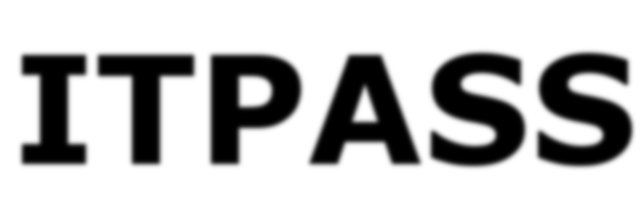 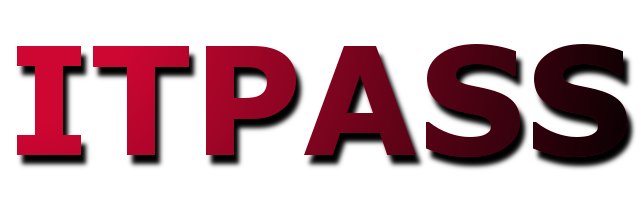 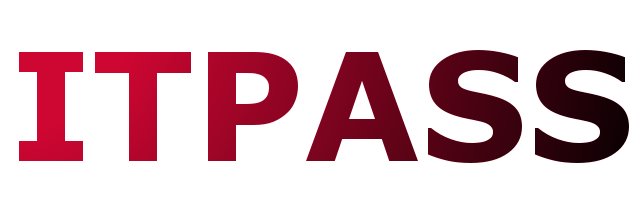 参考文献
市村匠他, オープンソースGIMP入門, 2004, 小学館, 302pp.
GIMP の本家ホームページ
http://www.gimp.org/
Windows でGIMP をダウンロードできるページ
http://gimp-win.sourceforge.net/
ITPASS セミナー 2010 「明日使える GIMP
https://itpass.scitec.kobe-u.ac.jp/seminar/lecture/fy2009/091127/pub/
GIMP の使い方
http://charryhitorigoto.ame-zaiku.com/gimpgimpgimp.html
GIMP2 を使おう
http://www.geocities.jp/gimproject/gimp2.0.html
花畑の絵
http://aoi-sketchblog.blog.so-net.ne.jp/2006-11-18-1